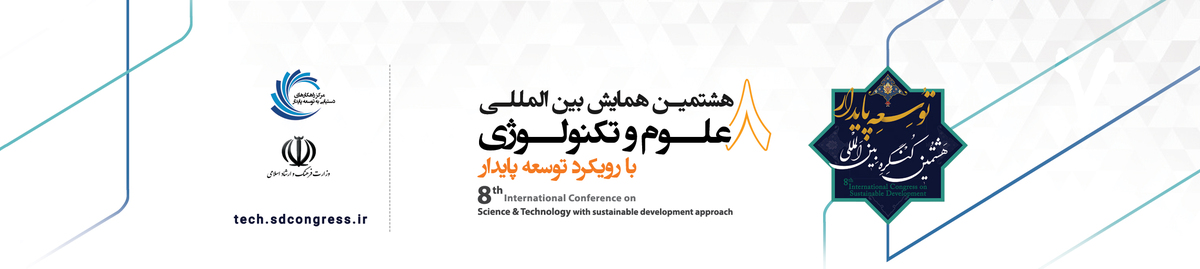 عنوان مقاله : ...
نام خانوادگی مولفین : ...(مشخصات سازمانی)
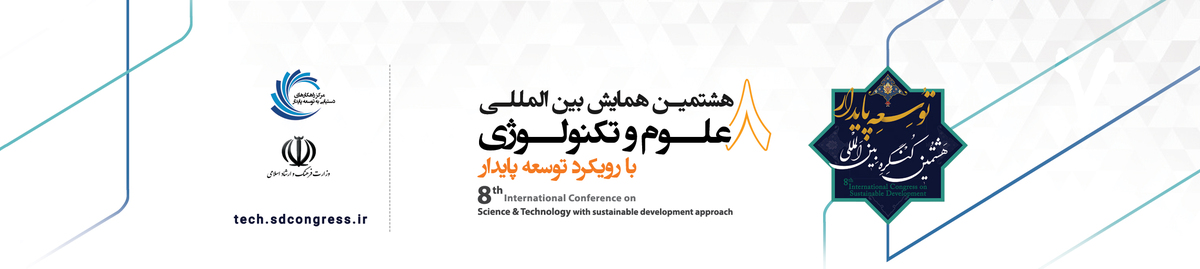 پیشنهاد می گردد هر فایل ارائه شامل بخش های زیر باشد :
عنوان مبحث :
متن
عنوان مبحث :
 زیر بخش اول
 زیر بخش دوم
یافته ها
نتیجه گیری
پیشنهادات
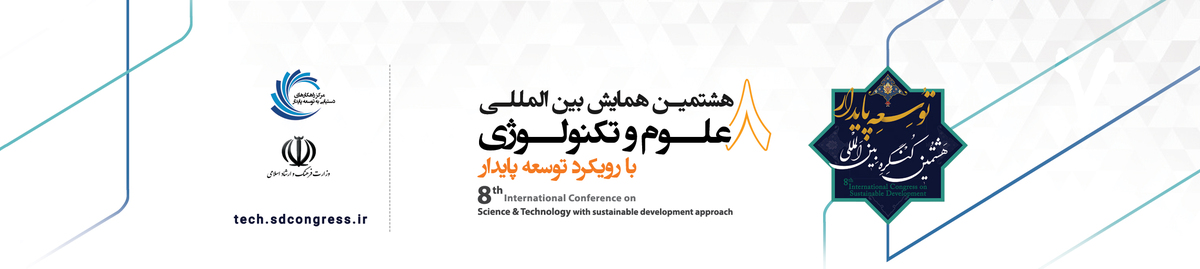 با سپاس از توجه شما